সবাইকে লাল গোলাপ শুভেচ্ছা
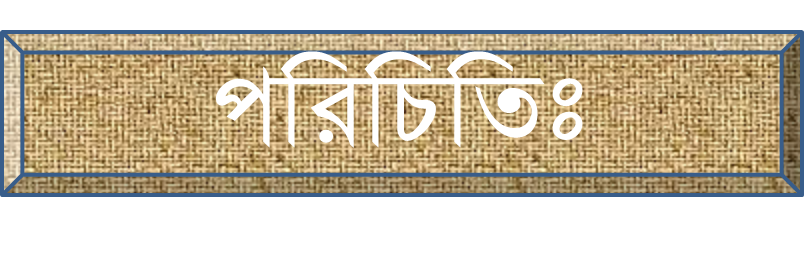 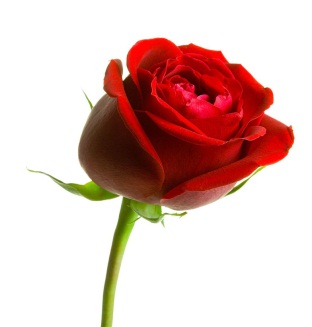 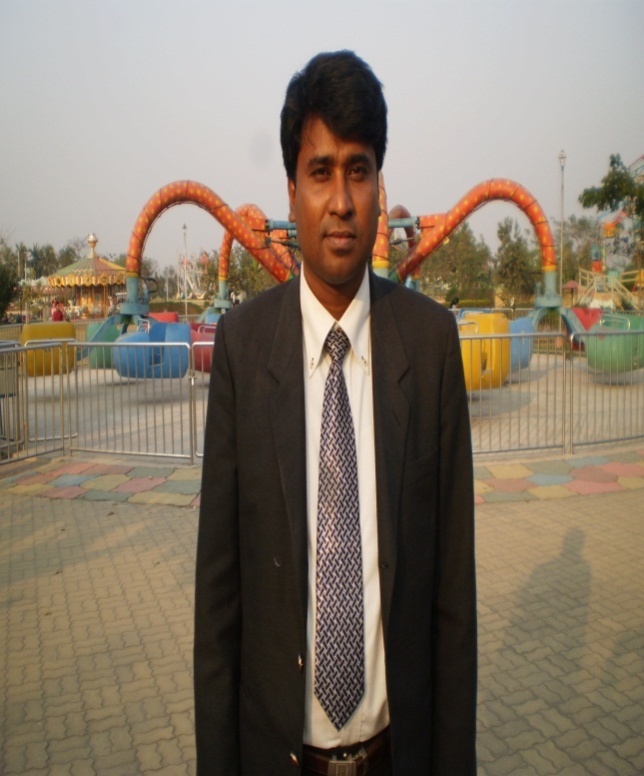 মোঃ আবু সাঈদ
প্রভাষক-যুক্তিবিদ্যা
h‡kvi wk¶v †evW© g‡Wj ¯‹zj GÛ K‡jR
E-mail: abusayedjsmsc1@ gmail.com
পাঠ পরিচিতি
বিষয়ঃ যুক্তিবিদ্যা
দ্বিতীয় অধ্যায় -পাট নং- ১
শ্রেনীঃ একাদশ
মোট শিক্ষার্থীঃ 
উপস্থিত শিক্ষার্থীঃ
সময়ঃ ৫০ মিনিট
যুক্তিবিদ্যা
পাঠ ঘোষণা
৬ষ্ঠ
অধ্যায়
সংস্থান
শিরোনাম
সংস্থান
দুটি আশ্রয়বাক্যে মধ্যপদের বা হেতু পদের অবস্থানের উপর নির্ভর করে সহানুমান যে আকার লাভ করে তাকে সহানুমানের আকার বা সংস্থান বলে।
 
কার্ভেথ রীড বলেন, “সহানুমানের আশ্রয়বাক্য দুটিতে মধ্যপদের অবস্থানকে কেন্দ্র করে সহানুমানটি যেরূপ লাভ করে তাকে সংস্থান বা আকার বলে।“
সহানুমানের রূপ বা মূর্তি
সহানুমানের ব্যবহৃত যুক্তিবাক্যগুলোর গুল ও পরিমাণ অনুসারে সহানুমানের যে আকার নির্ধারিত হয় তাকে সহানুমানের রূপ বা মূর্তি বলে।
 
সহানুমানে Mood  বা মূর্তি কথাটিকে তিনটি ভিন্ন অর্থে প্রকাশ করা হয়েছে। যথা,
সহানুমানের রূপ বা মূর্তি
প্রথমত: সহানুমানের আশ্রয়বাক্যগুলোর গুণ ও পরিমাণ অনুসারে  সহানুমারে যে ভিন্ন ভিন্ন আকার বা রূপ হয় তাকে মূর্তি বলে।
আমরা জানি, গুণ ও পরিমাণ অনুসারে যুক্তিবাক্য চার প্রকার। আর এই চার প্রকার যুক্তিবাক্যের দুই আশ্রয়বাক্যে বিভিন্নভাবে ব্যবহার করা হলে প্রতিটি সংস্থানে আশ্রয়বাক্যের মোট ১৬টি মূর্তি পাওয়া যায়। যথা,
AA     	EA		IA		OA
AE		EE		IE		OE
AI		EI		II		OI
AO		EO		IO		OO
 
এই মূর্তিগুলোর প্রত্যেকটি আবার চারটি বিভিন্ন সংস্থানে ব্যবহার করা যায়। সুতরাং মুর্তির সংখ্যা দাড়ায় ১৬ ×৪=৬৪টি
সহানুমানের রূপ বা মূর্তি
দ্বিতীয়ত: ব্যাপক অর্থে, সহানুমানের আশ্রয়বাক্য দুটি ও সিদ্ধান্তের  গুণ ও পরিমাণ অনুসারে  সহানুমারে যে ভিন্ন ভিন্ন আকার বা রূপ হয় তাকে মূর্তি বলে।
এই অর্থে উপরিউক্ত মূর্তি আবার চার প্রকার হতে পারে। যেমন,  AA মূর্তির সাথে সিদ্ধান্ত যোগ করলে  AAA, AAE, AAI, AAO এবং  AA মূর্তিগুলো পাওয়া যায়। অর্থাৎ মোট মূর্তির সংখ্যা দাড়ায় ৬৪ ×৪=২৫৬টি
সহানুমানের রূপ বা মূর্তি
তৃতীয়ত: সংকীর্ণ অর্থে, সহানুমানের যেসব আশ্রয়বাক্য থেকে যুক্তিসম্মতভাবে সিদ্ধান্ত গৃহীত হয় তাকে যুক্তিসিদ্ধ মূর্তি বলে। সুতরাং মূর্তি বলতে যদি শুধু বৈধ মূর্তিগুলোকেই নিদর্দেশ করে তাহলে চারটি সংস্থান মিলিয়ে মোট ১৯টি বৈধ মূর্তি পাওয়া যায়। এগুলোকে যথার্থ মূর্তি বলে বুঝানো হয়েছে। 
আর যেসব আশ্রয়বাক্যগুলো থেকে সঠিক সিদ্ধান্ত পাওয়া যায় না সে ক্ষেত্রে সিদ্ধান্ত টানলে অনুপপত্তি ঘটে এবং তাদেরকে অবৈধ মূর্তি বলা হয়।
সহানুমানের রূপ বা মূর্তি
বৈধমূর্তি নির্ণয়
 
AA     	EA		IA		OA
AE		EE		IE		OE
AI		EI		II		OI
AO		EO		IO		OO
 
এই গুলোর মধ্যে ৮টি হলো বৈধ মূর্তি।
AA,  AE, AI, AO, EA, EI, IA , OA 
এই আটটি মূর্তির প্রত্যেকটি আবার সব সংস্থানে বৈধ হবে একথা বলা যাবে না।
সহানুমানের রূপ বা মূর্তি
চারটি সংস্থানের বৈধ মূর্তিসমূহ
১ম সংস্থানে ৪টি বৈধ মূর্তি:  BARBARA (AAA), CELARENT(EAE),  DARII(AII), FERIO(EIO) 
২য় সংস্থানে ৪টি বৈধ মূর্তি:  CESARE(EAE),M CAMESTRES(AEE), FESTINO(EIO), BAROCO(AOO)
 ৩য় সংস্থানে ৬টি বৈধ মূর্তি:  DARAPTI(AAI), DISAMIS(IAI), DATISI(AII), FELAPTON(EAO), BOCARDO(OAO), FERISON(EIO)
৪র্থ সংস্থানে ৫টি বৈধ মূর্তি:   BARMANTIP(AAI), CAMENES(AEE), DIMARIS(IAI), FESAPO(EAO), FRESISON(EIO)
দলীয় কাজ
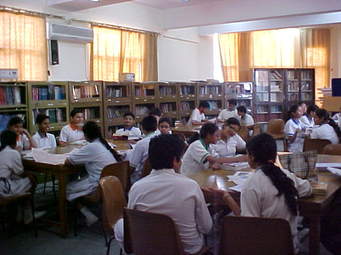 সংস্থান ব্যাখ্যা কর।
জোড়ায় কাজ
চারটি সংস্থানের বৈধ মূর্তিসমূহ  লেখ।
মূল্যায়ন
১। ১ম সংস্থানে কয়টি বৈধ মূর্তি আছে? 
২। ২য় সংস্থানে কয়টি বৈধ মূর্তি আছে? 
৩। ৩য় সংস্থানে কয়টি বৈধ মূর্তি আছে? 
 ৪। ৪র্থ সংস্থানে কয়টি বৈধ মূর্তি আছে?
বাড়ির কাজ
সংস্থান পড়ে আসবে
সবাইকে ধন্যবাদ